Уроки физики    Вторушина С.В.  9  класс  (статика)
ТЕМА: /упр./    Решение задач на законы Ньютона.      раздел (III)
ЦЕЛИ: Развить навыки в составлении  основного  уравнения  динамики.
Задачи: Создать условия для развития навыков практического использования  законов Ньютона
Алгоритм решения задач 
1.Что? Как? (Движение какого тела  Вы описываете?)
2. Почему? Расставить силы! 
(Сила – действие другого тела.  
                            Сколько других тел, столько и сил!)
3. Записать уравнение 1 или 2 з-на Ньютона.
5. Вспомнить вопрос задачи и выразить неизвестные!
Все данные и найденное выносить на рисунок!
Задача 9   «тело, брошенное горизонтально»
Задача 10  Вес тела, двигающегося ускоренно
Задача 12  Торможение  тела 
Задача 13  Движение по наклонной плоскости
урок -  8 ( пд  ) /1у14н/ №40раздел (III)
ТЕМА: /т11/ Движение небесных тел.
ЦЕЛИ: Знания законов движения спутников и космических тел.
Задачи: Создать условия для закрепления умений пользоваться законами динамики, повторения закона тяготения, изучения космических скоростей и законов Кеплера.
ТИП УРОКА:
ВИД УРОКА:
ДЕМОНСТРАЦИИ:
ХОД УРОКА:
Домашнее задание.
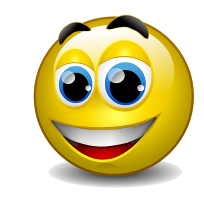 Тема №11 §§34 
Упр17
гр4 291-1 291-2 294
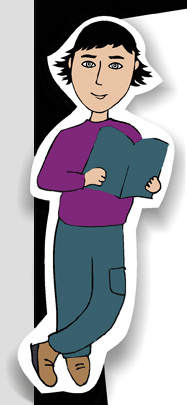 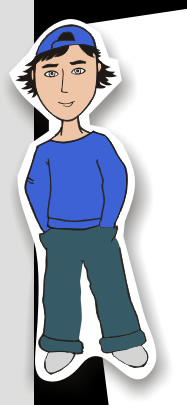 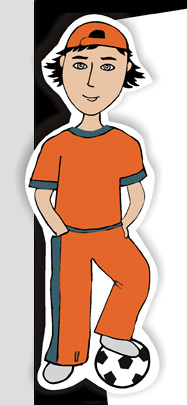 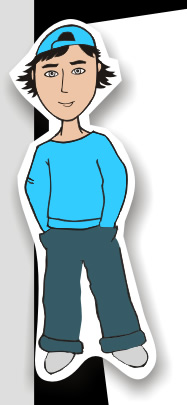 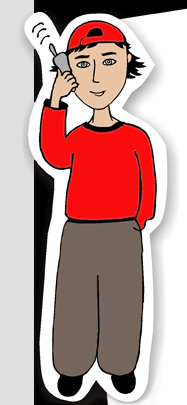 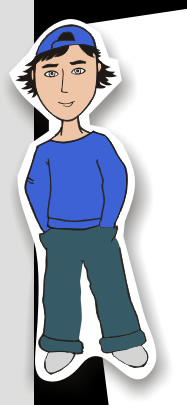 Гр №3
 245 255 256 257 258
 Руск 10
Домашнее задание.
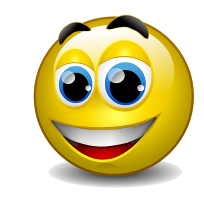 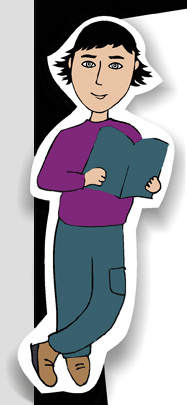 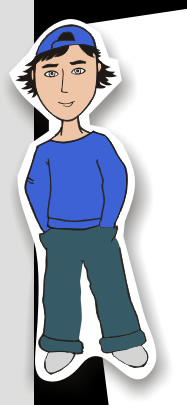 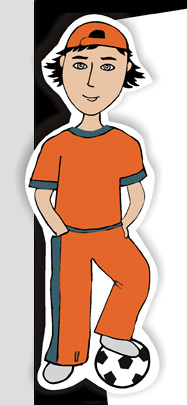 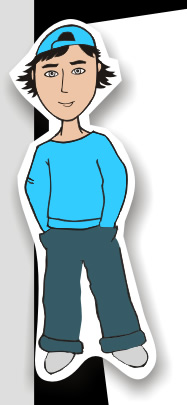 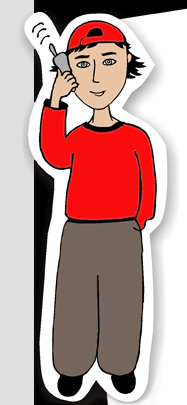 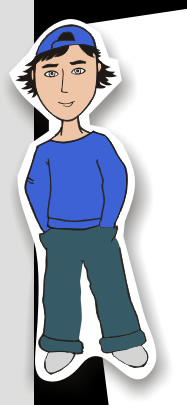 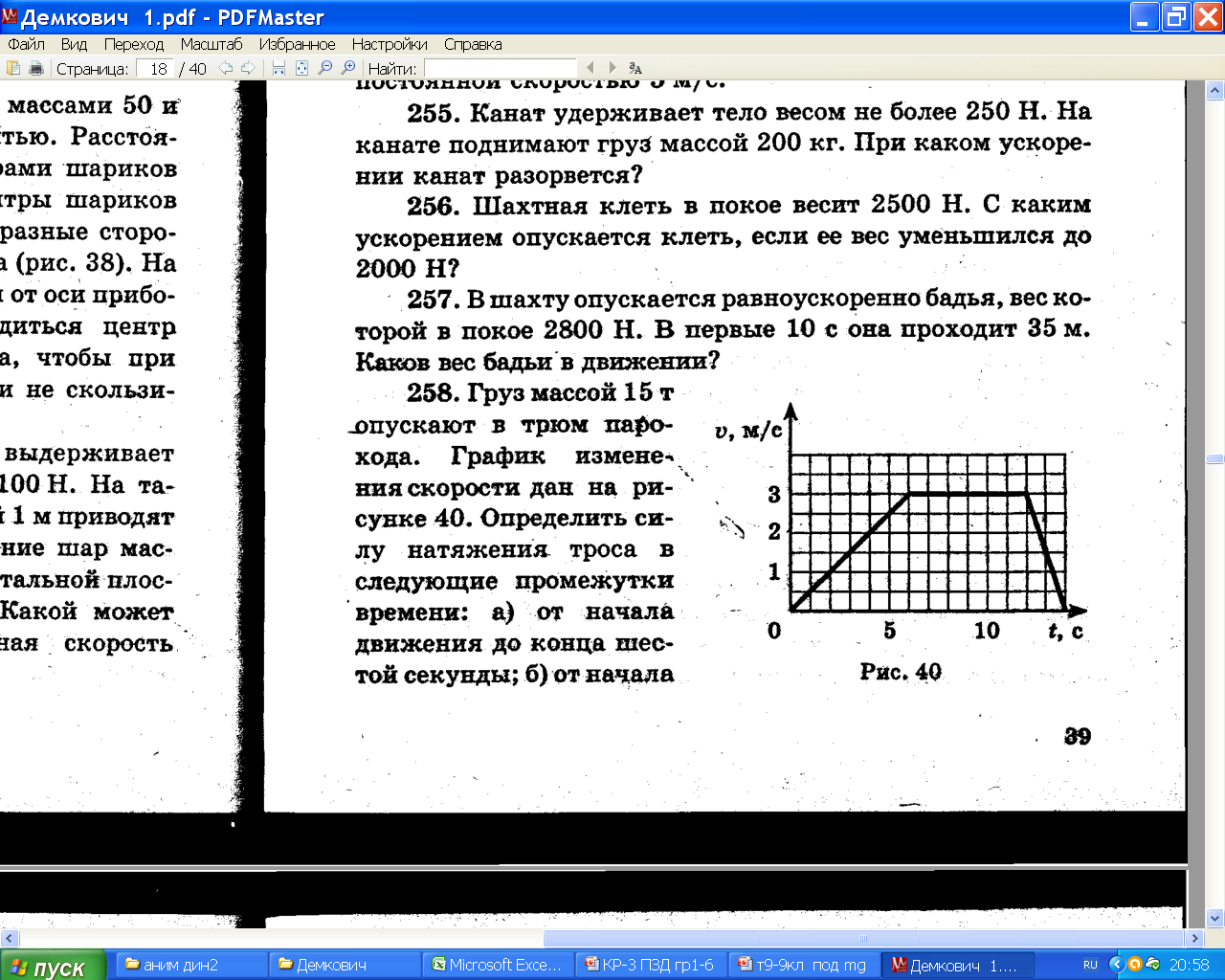 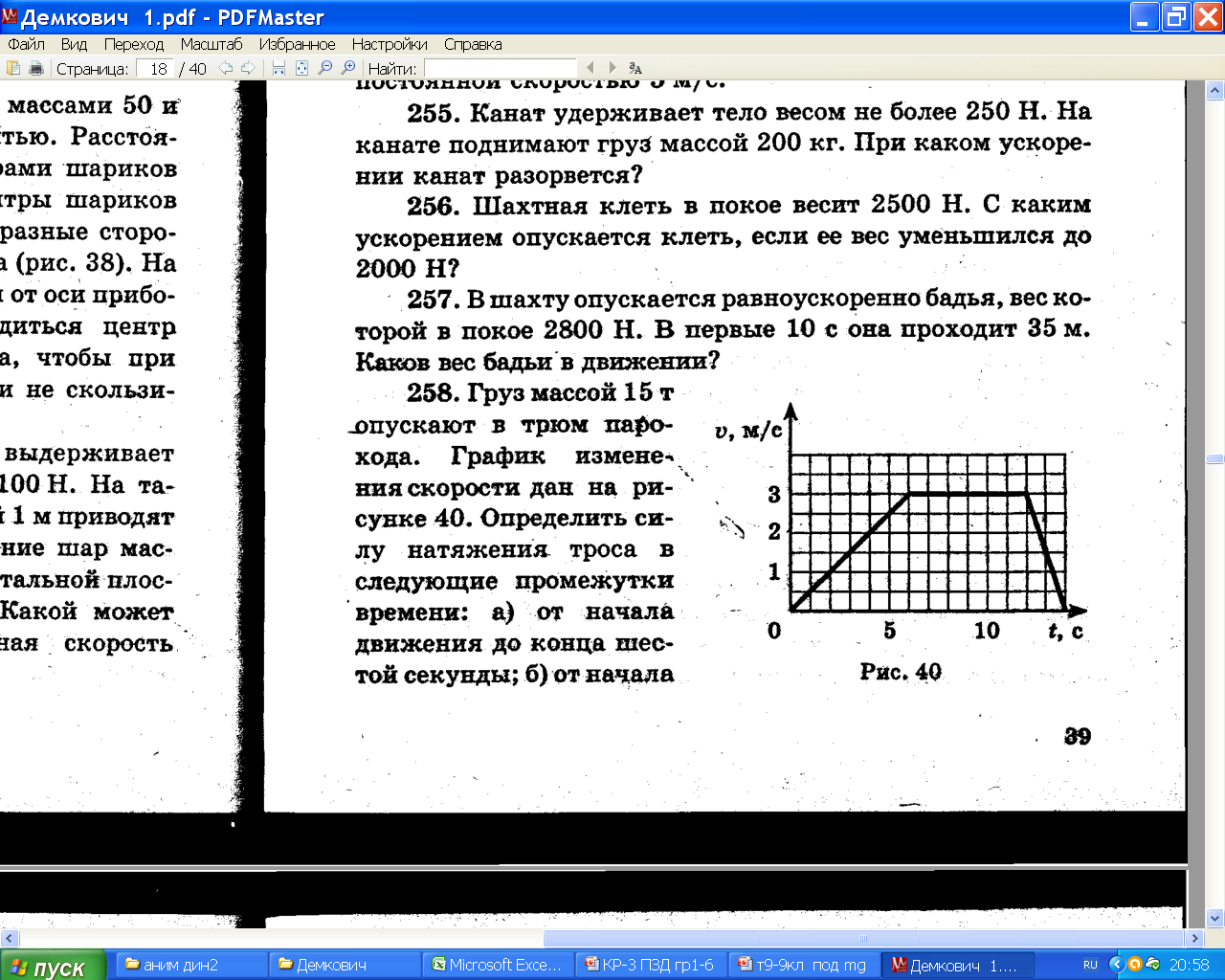 канат
а1=0,5м/сс
M=15000кг
Mg=150кН
t=6c
vн =0
vк =3м/с
N -?
Mg
N
а
1.Что?   Груз
2.  Как? двигается ускоренно вниз
3. Почему? y) Mg-N=Ma (2з-н Н)
N=Mg-Ma
N=150000Н-15000кг·0,5м/сс =….Н
Земля
vк -vн
3м/с -0
а=
а=
Ответ:  при ускорении 0,5м/сс, направленном вниз  сила натяжения каната меньше силы тяжести и равна …Н.
6с
t
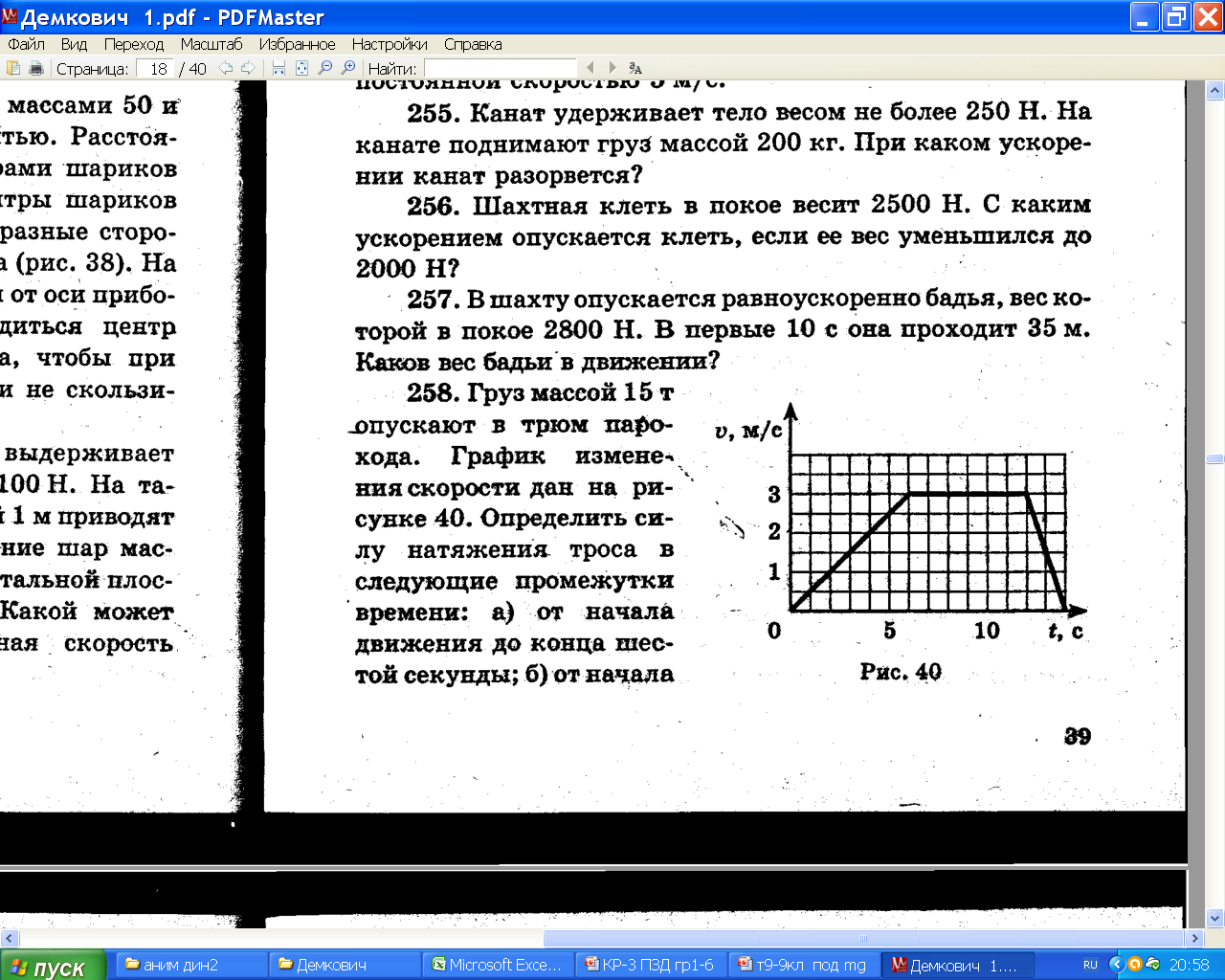 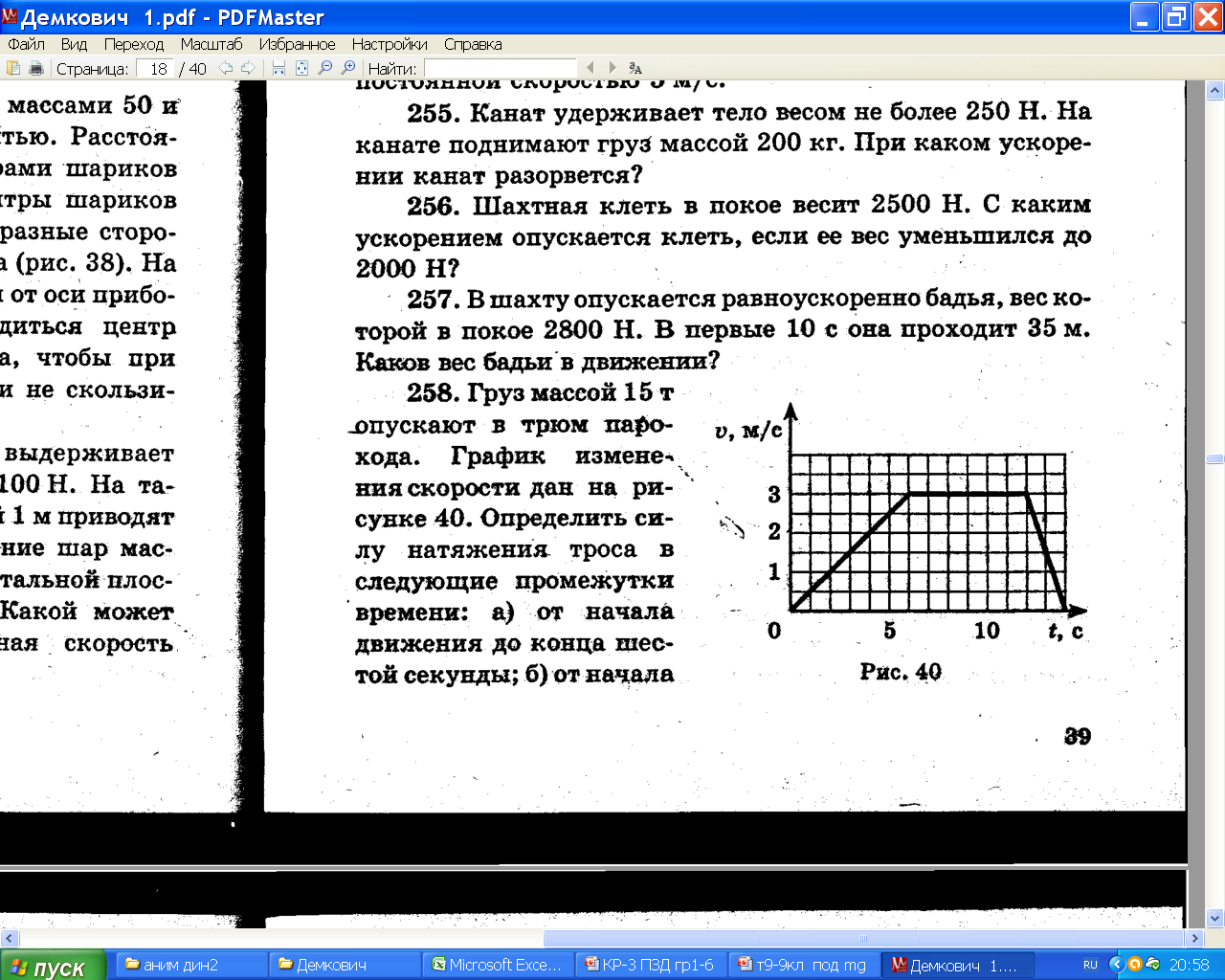 1.Что?   Груз
канат
M=15000кг
Mg=5кН
t=6c
vк =3м/с
N -?
Mg
N
а
2.  Как? двигается равномерно вниз
3. Почему? y) Mg-N=0 (1з-н Н)
Mg=N
Mg=N= 5кН
Земля
Ответ:  при равномерном спуске груза сила натяжения каната равна силе тяжести и равна …Н.
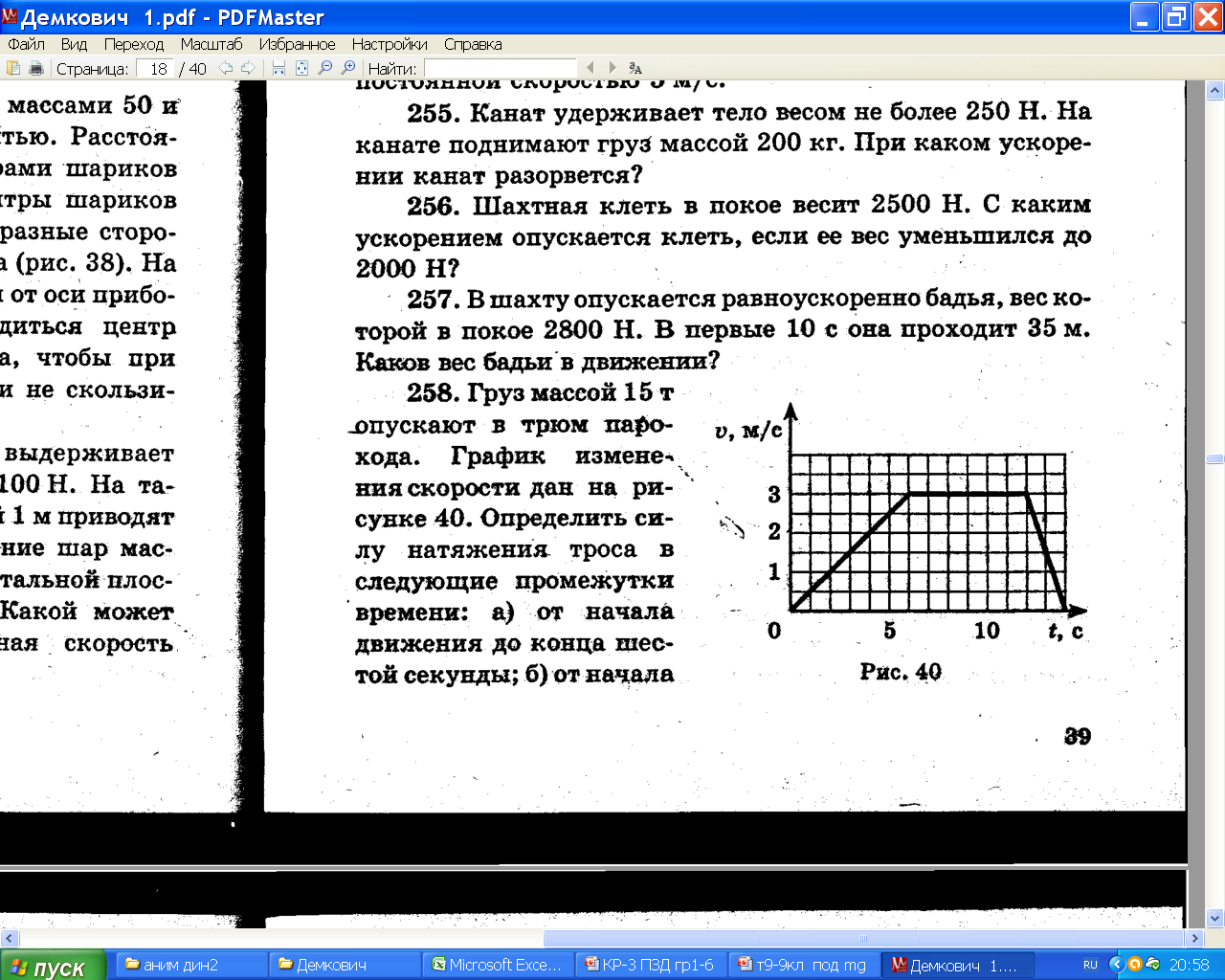 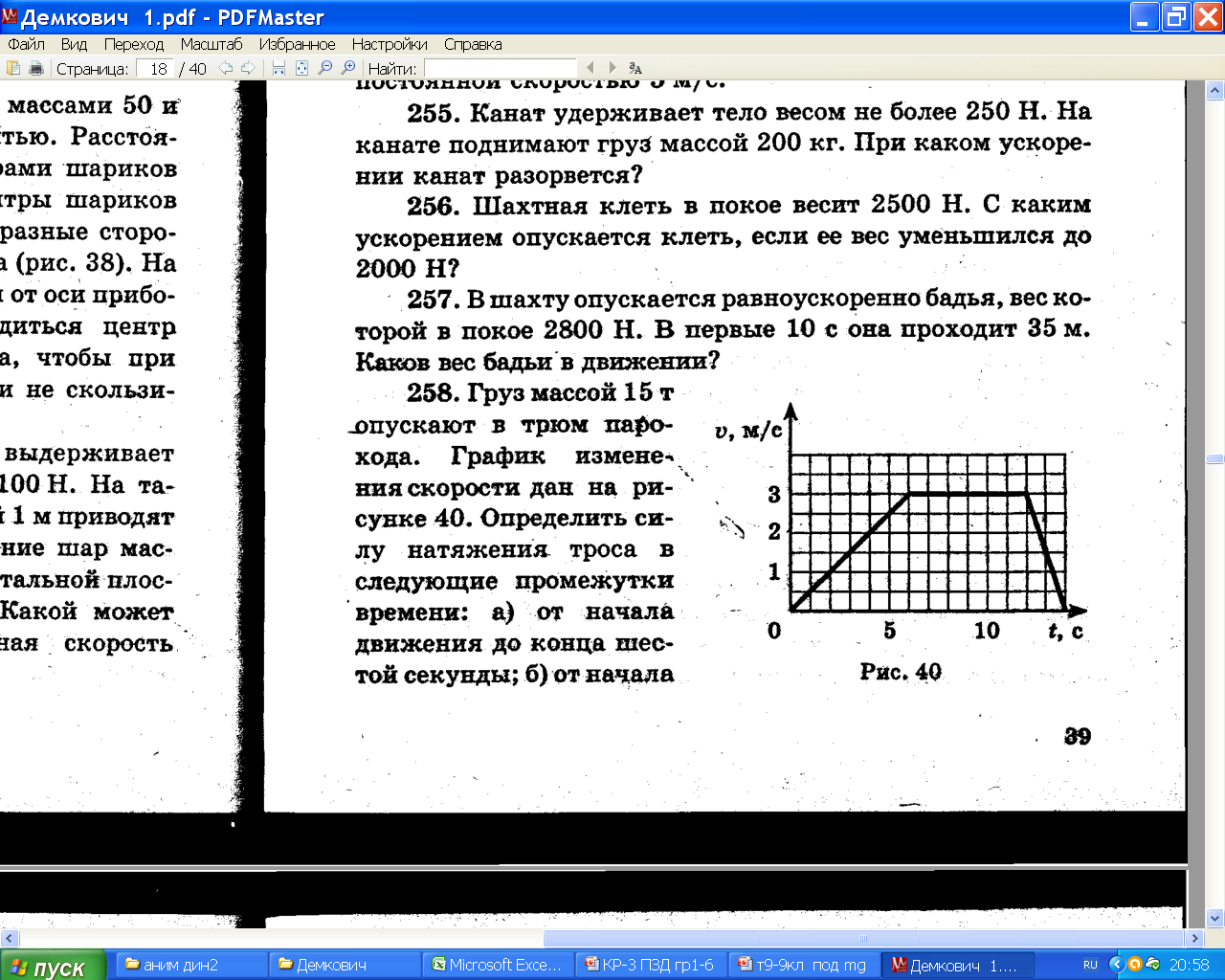 а3=-1,5м/сс
канат
M=15000кг
Mg=5кН
t=6c
vк =0
vн =3м/с
N -?
Mg
N
а
1.Что?   Груз
2.  Как? двигается замедленно вниз
3. Почему? y) N-Mg=Ma (2з-н Н)
N=Mg+Ma
N=150000Н+15000кг·1,5м/сс =….Н
Земля
vк -vн
0- 3м/с
а=
а=
Ответ: при замедленном движении груза вниз  сила натяжения каната больше силы тяжести и равна …Н.
2с
t
M=200кг
Mg=2кН
Fmax=2,5кН
amax -?
канат
1.Что?   Груз
2.  Как? двигается ускоренно вверх
3. Почему? y) N-Mg=Ma (2з-н Н)
a=(N-Mg)/M
Mg
N
а
a=(2500Н-2000Н)/200кг =….м/сс
Земля
Ответ:  при ускорении меньше  …м/сс  канат ещё не разорвётся.
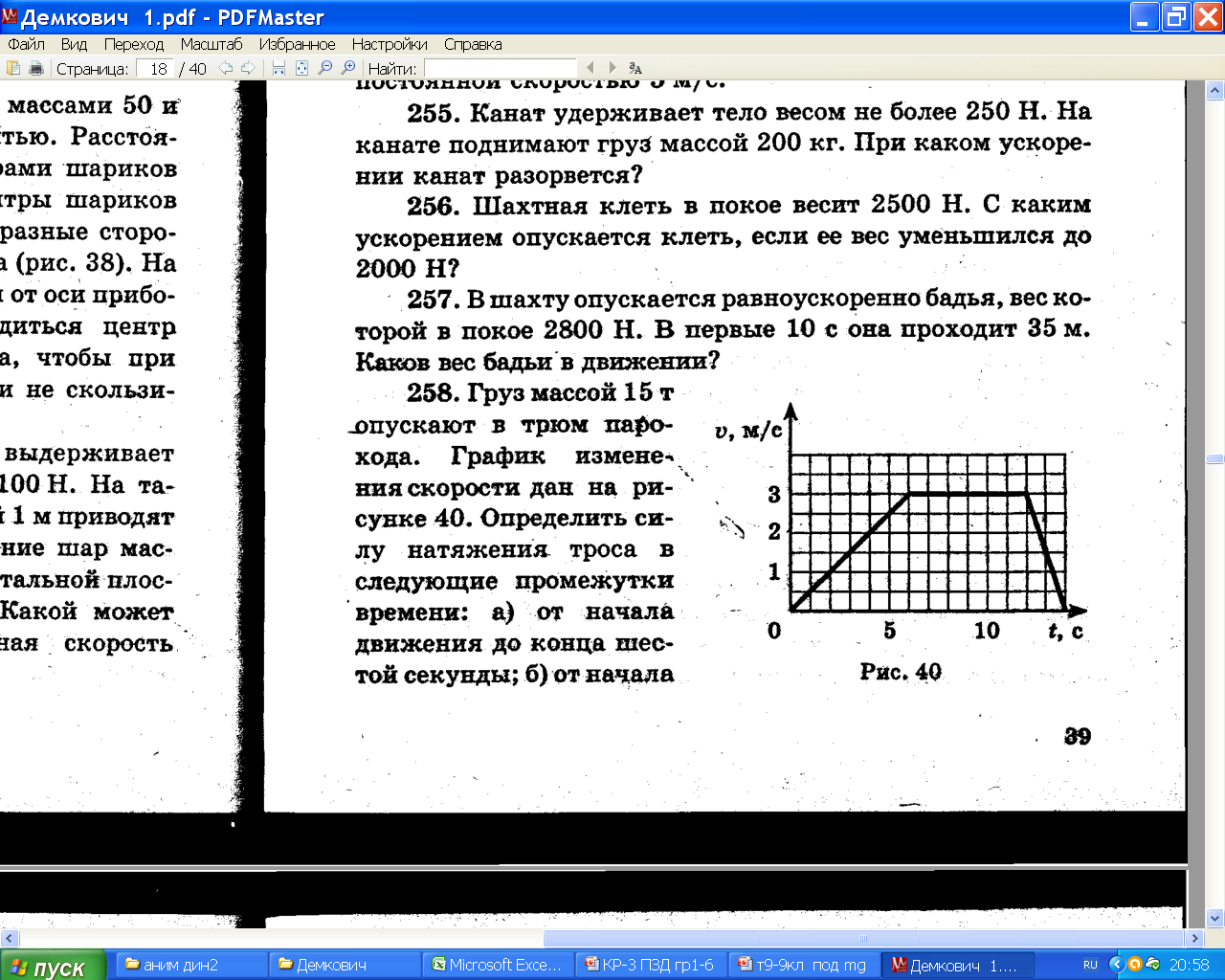 2500 Н
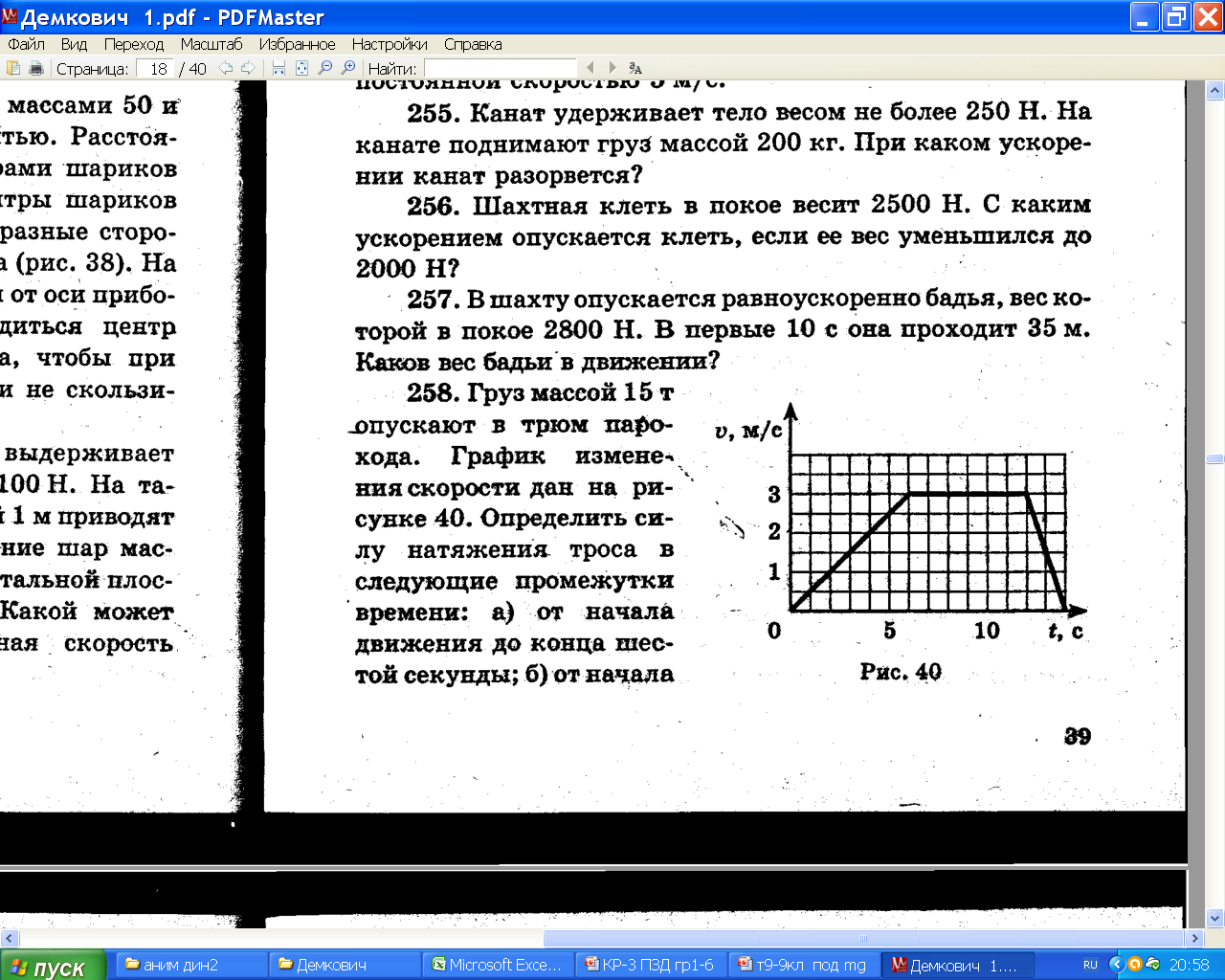 По 3-му з-ну Н., с какой силой клеть действует на канат (вес) Р, с такой же и канат действует на клеть в противоположную сторону (N).       N=P
канат
M=250кг
Mg=2,5кН
Р=2кН
amax -?
1.Что? Клеть (лифт в шахте)
Mg
N
а
2.  Как? двигается ускоренно вниз
3. Почему? y) Mg-N=Ma (2з-н Н)
Земля
a=(Mg-N)/M
a=(2500Н-2000Н)/250кг=
Ответ:  чтобы клеть массой 250кг имела вес 2000Н она должна  иметь  ускорение направленное  вниз, равное…м/сс. (ускоренно двигаться вниз или замедленно вверх).
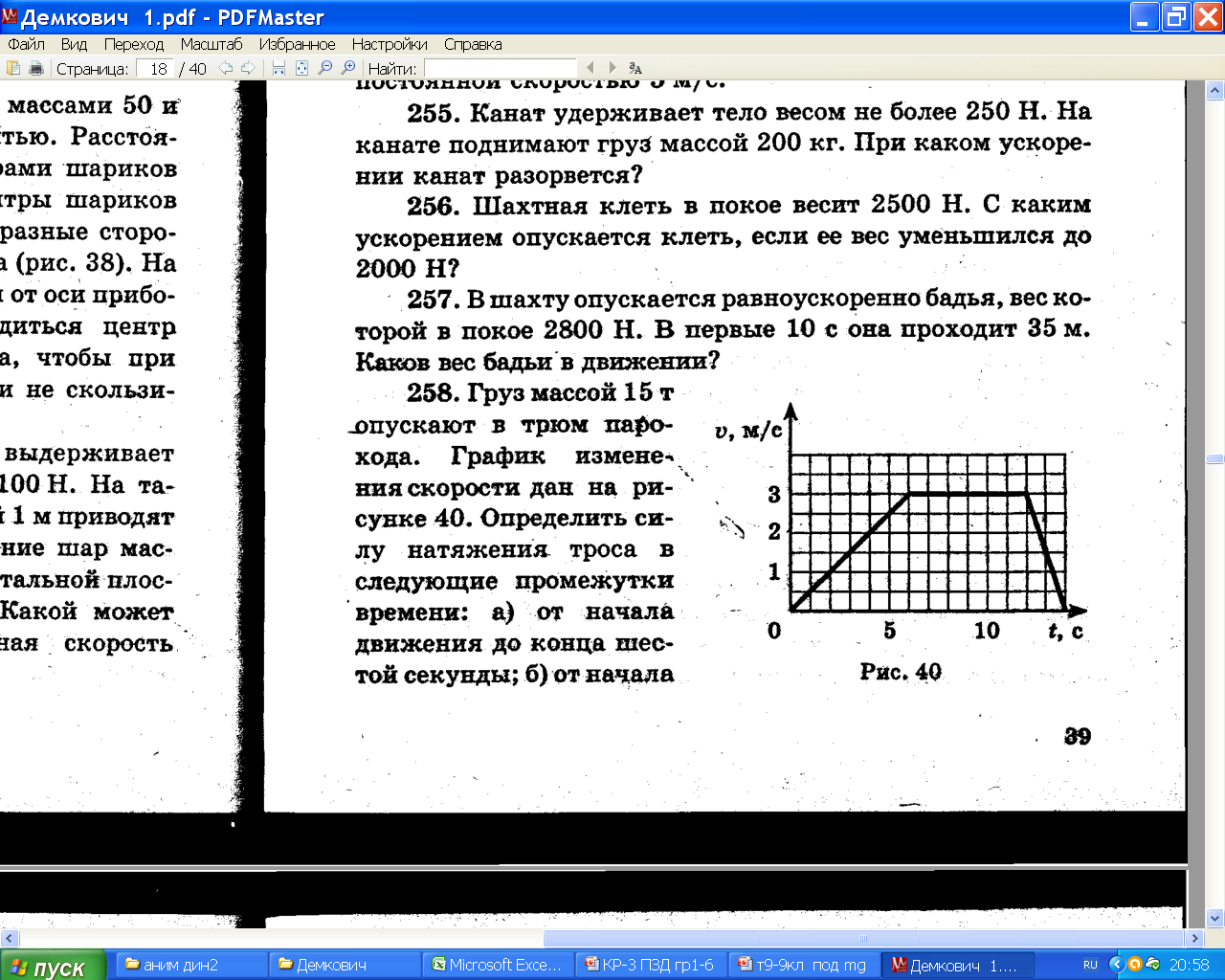 at2
2
1.Что? Клеть (лифт в шахте)
канат
M=280кг
Mg=2,8кН
t=10c
S=35м
Р-?
2.  Как? двигается ускоренно вниз
3. Почему? y) Mg-N=Ma (2з-н Н)
N=Mg-Ma
N=2800Н-280кг·0,7м/с2=…Н
Mg
N
а
4. Ускорение найдём из кинематики
a=70м/100с2=
0,7м/с2
a=2S/t2
S=
Земля
По 3-му з-ну Н., с какой силой бадья действует на канат (вес) Р, с такой же и канат действует на бадью в противоположную сторону (N).       N=P
Ответ: вес бадьи массой 280кг при ускоренном движении вниз составит … Н. (Вес приложен к канату, поэтому на рисунке его нет)
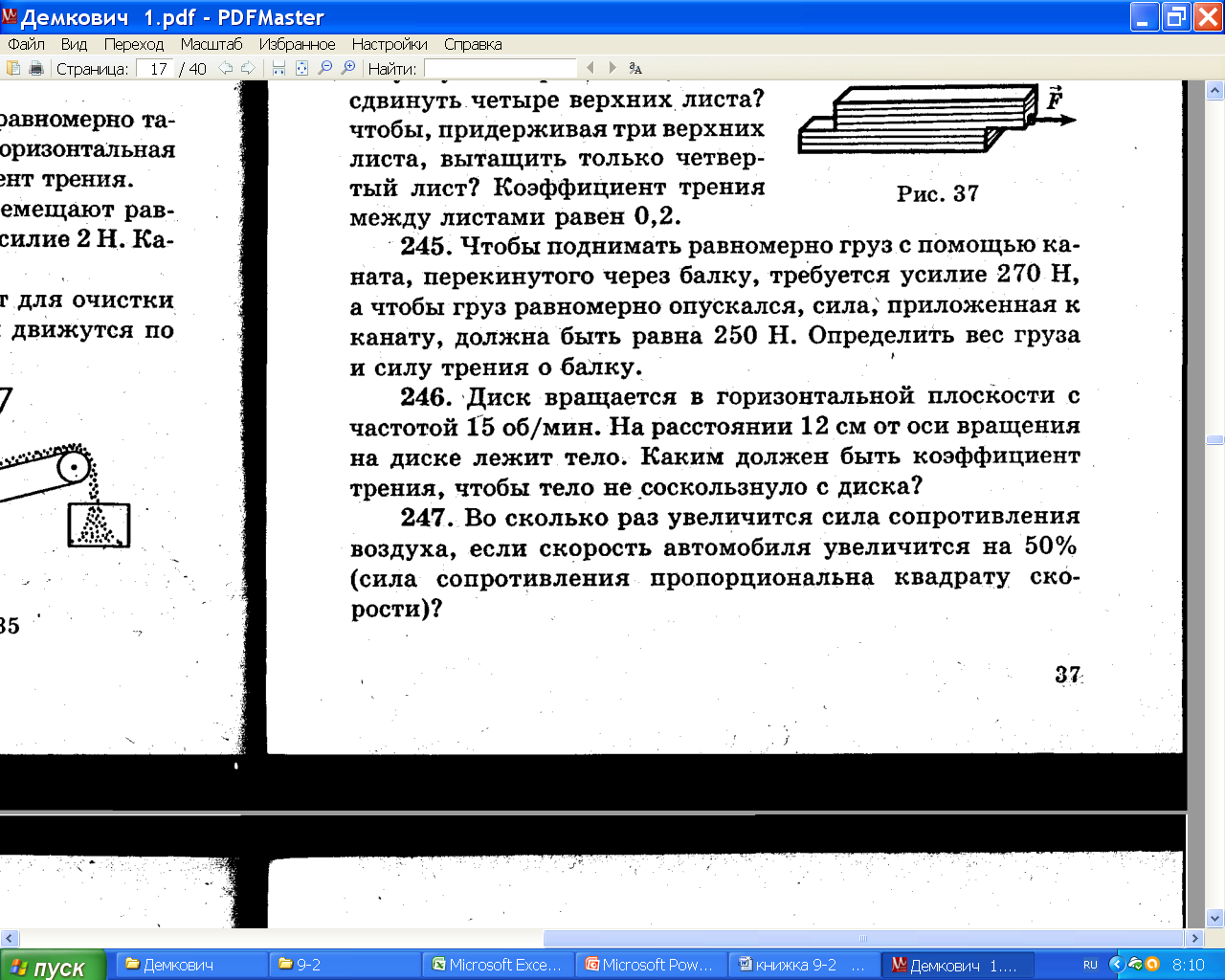 Груз поднимается равномерно, т.к.
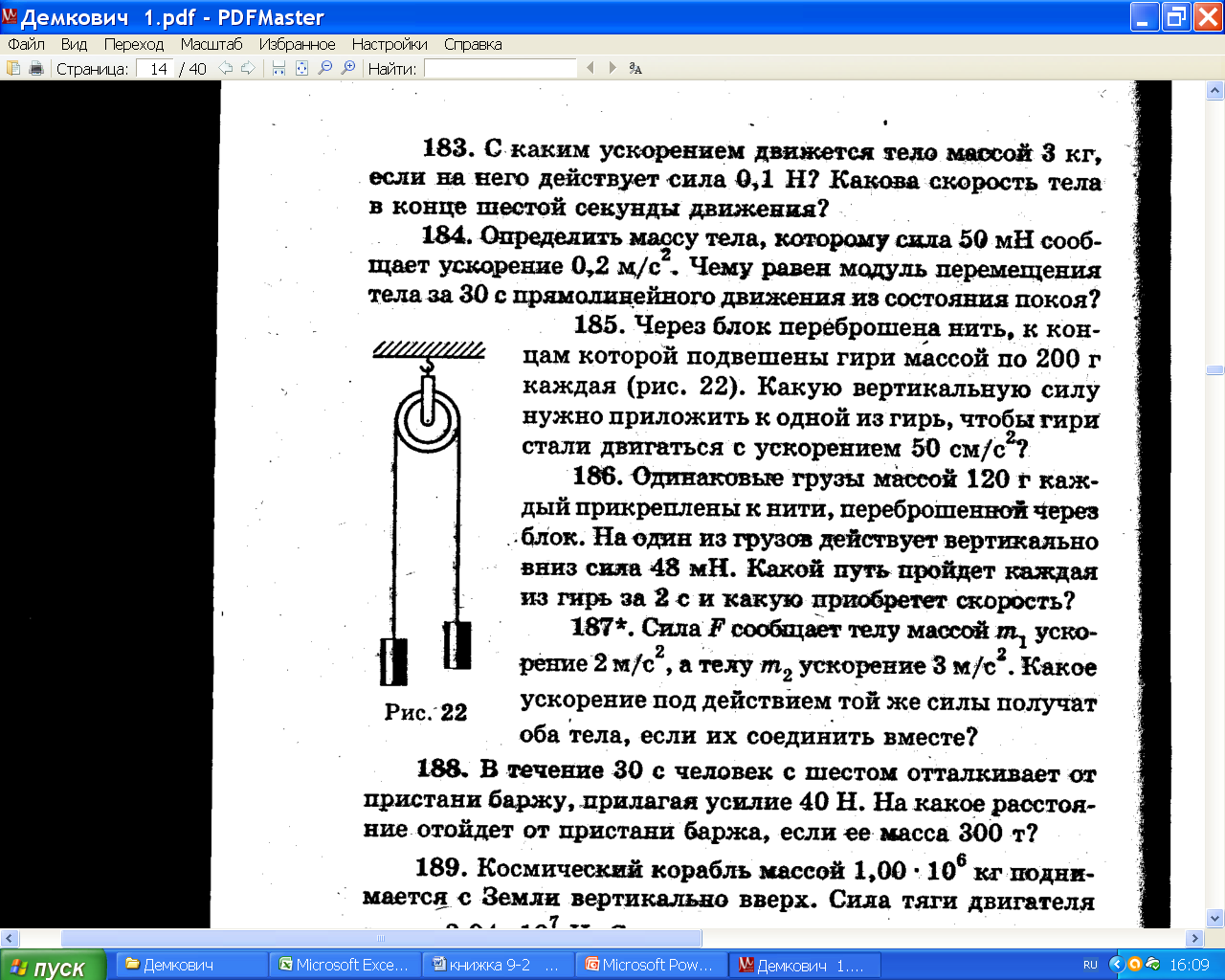 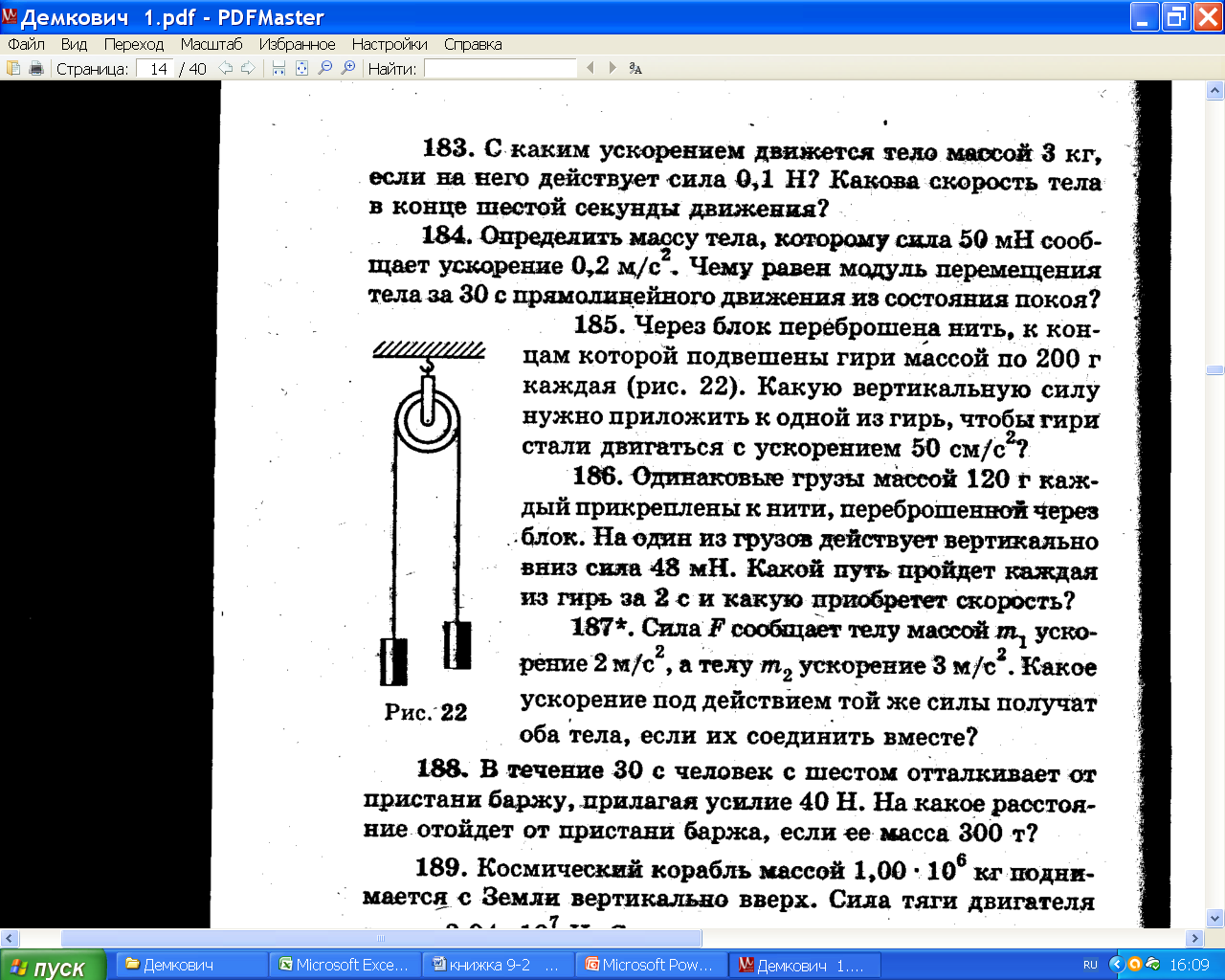 Fупр -Fтр –mg = 0 (1з-н Н)
270Н -Fтр –mg = 0 (А)
Груз опускается равномерно, т.к.
Fупр +Fтр –mg = 0 (1з-н Н)
270Н
250Н+Fтр –mg = 0 (В)
Fупр
Fтре
Fупр
Fтре
mg
mg
520Н –2mg = 0
Складывая уравнения А и В
mg = 260Н
Тогда уравнение В будет
250Н+Fтр –260Н= 0 (В)
Тогда Fтр равна10Н
Ответ: вес груза составит 260Н, а сила трения 10Н.
Домашнее задание.
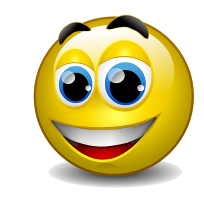 Тема №11 §§34 
Упр17
гр4 291-1, 291-2, 294
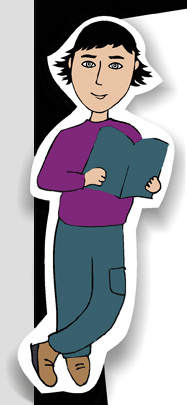 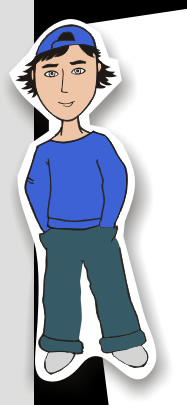 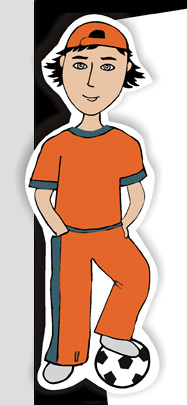 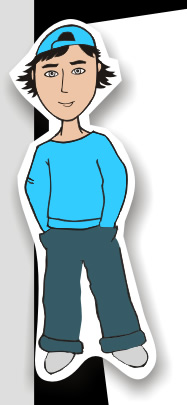 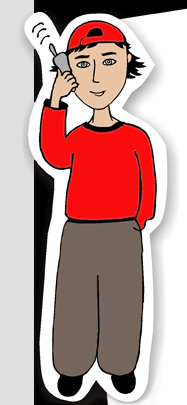 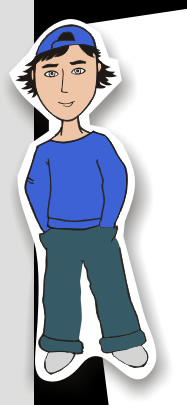 F =    m1•m2
          R2
Физика 9
Тема №11
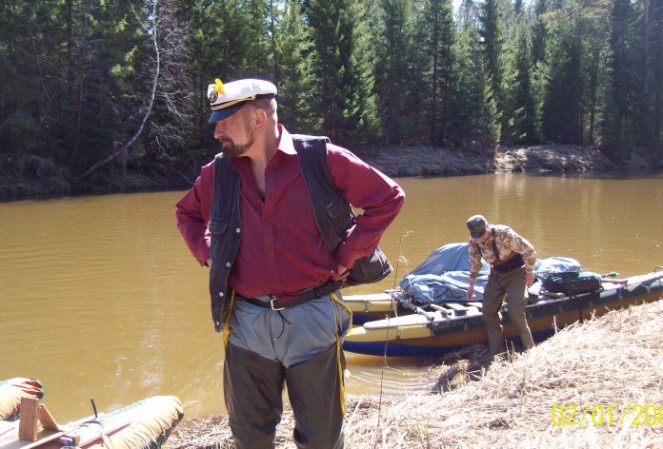 ΣF
а=
движение
m
небесных тел
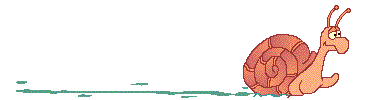 = 6,67 10-11
Применение з-нов Ньтона,   стр.27
F =    m1•m2
          R2
1. Почему спутники и Луна не падают на Землю?

2.Что заставляет двигаться спутник по орбите?
*3. Как сделать, чтобы спутник «висел над головой»?
* 4. Почему все тела в спутнике невесомы?
ΣF
а=
m
= 6,67 10-11
4. Окружность – множество точек равноудалённых от центра окружности называемая центром окружности
Чтобы измерить угол в радианах надо длину дуги поделить на радиус.


Угловая скорость ( ) – величина, х.р. быстроту вращения тела,  ч.р. углу поворота в единицу времени.
                                                                                  =2n
Период – время одного оборота. 
Частота  - количество оборотов в одну секунду. 

Линейная скорость  направлена по касательной к траектории.                 
v=S/t=2R/T
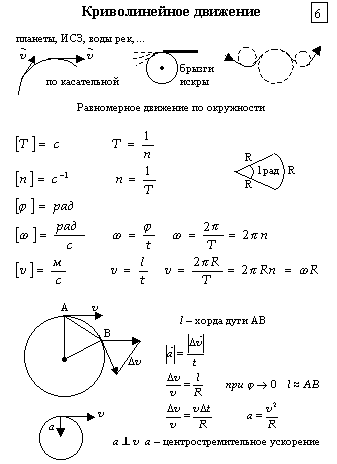  =  L/R
 =  /t
n = 1/T
4. Центростремительное ускорение показывает быстроту изменения направления скорости и направлено к центру окружности.
v
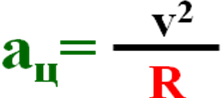 aц
8.Два тела притягиваются друг к другу с силами прямо пропорциональными произведению их масс и обратно пропорциональными квадрату расстояния между их центрами. 


8.Сила тяготения – это сила, с которой планета притягивает к себе все тела.
8.Вес тела – это сила, с которой тело действует на опору или на подвес.
 m1m2
FТ =
R2
F =    m1•m2
          R2
Физика 9
Тема №11
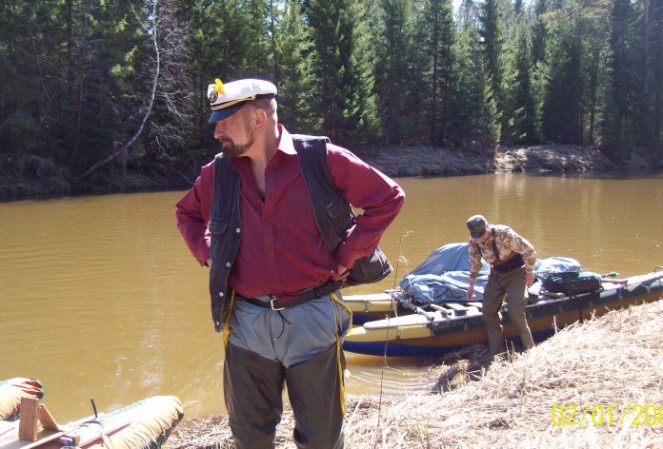 ΣF
а=
движение
m
небесных тел
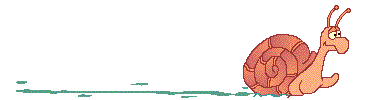 = 6,67 10-11
Применение з-нов Ньтона,  стр.27
движение  небесных  тел.
11-1
v2
r
v
(2з-н Н) FТЯГ =maц
aц
M
M m
Fземли
=
v2
= m
r
(r)2
2r
4 2 r
M
r
=
V =
Т
Т 2
(r)2
падает… мимо!!!
42  r3
T2=
 M
«Взвешивание» Земли!!!
4. Центростремительное ускорение телам сообщает сила тяготения .
v1 =7,9км/с
v2 =11,2 км/с
движение  небесных  тел.
11-1, повтор
v2
r
v
(2з-н Н) FТЯГ =maц
aц
M
M m
Fземли
=
v2
= m
r
(r)2
2r
4 2 r
M
r
=
V =
Т
Т 2
(r)2
падает… мимо!!!
42  r3
42r3
42r3
T2=
T2=
T2=
 M
M
M
«Взвешивание» Земли!!!
v1 =7,8км/с
v2 =11,2 км/с
F =    m1•m2
          R2
11-2, стр.27
Законы Кеплера
v2
r
Земля
ΣF
(ОУД) FТЯГ =m aц
v
aц
а=
m M
m
=m
FСолнца
(r)2
2r
4 2 r
4 2
4 2
Т 2
M
M
M
r3
r
=
=
=
=
V =
Т 2
Т 2
r3
r3
r3
Т 2
Т 2
Т
(r)2
Аналогичное выражение получим и для Марса
Поделим синее 
на зелёное
Квадраты периодов обращения планет вокруг Солнца относятся как кубы их радиусов орбит!
= 6,67 10-11
Чем дальше от  Солнца, тем год длиннее!
F =    m1•m2
          R2
ΣF
а=
Чтобы висел над  данным городом
v2
r
m
Плоскость орбиты через центр Земли
v
aц
(ОУД) FТЯГ =maц
M m
FТЯГОТ
= m
(r)2
2r
4 2 r
M
r
=
V =
Т
Т 2
(6400)2=7465000000=
(r)2
=86400с
В сутках секунд
= 6,67 10-11
42r3
40 r3
Т 2=
7,46510 9с=
r3
7,46510 21=
4010 13
M= 6,6710 -11610 24=
M
4010 13
r=1.9610 7м
H=19600км-6400км=13200км
1. Почему спутники и Луна не падают на Землю?

2.Что заставляет двигаться спутник по орбите?
 m1m2
FТ =
R2
падают… мимо!!!
4. Центростремительное ускорение телам сообщает сила тяготения .
14.Какова должна быть начальная скорость v0 тела, направленная параллельно поверхности Земли, в точке, находящейся за пределами атмосферы, чтобы оно двигалось вокруг Земли по траектории 4?
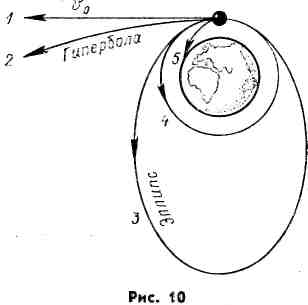 Первая космическая 7,9 км/с
Вторая космическая 11,2 м/с
-5
А. v0 < 7,9 км/с.  
 Б. vo  ≈ 7,9 км/с. 
В. 7,9 км/с < v0 <  11,2 км/с.  
Г. vo ≈ 11,2 км/с    
Д. vo > 11,2 км/с.
Падает мимо..
- 4
- 3
- 2
- 2
Тема №11,стр.27
как сделать, чтобы спутник «висел над головой»?
v2
r
v
(2з-н Н) FТЯГ =maц
aц
M m
Fземли
= m
(r)2
2r
4 2 r
M
r
=
V =
Т
Т 2
(r)2
падает… мимо!!!
 MT2
   42
42  r3
Т = 24ч·3600=
T2=
r3=
 M
Центростремительное ускорение телам сообщает сила тяготения , оба вектора направлены к центру планеты!!!
А жаль!!!
*3. Как сделать, чтобы спутник «висел над головой»?
* 4. Почему все тела в спутнике невесомы?
8.Невесомость – это состояние, при котором тело не действует ни на опору,  ни на подвес.
8.Условие невесомости: Это ситуация, когда и тело и опора имеют ускорение свободного падения.(Двигаются под действием только силы тяжести).
M=50кг
N0 = 50кг·10Н/кг =500Н
P=P0/2
N0
Nэ
Nэ = 250Н (по условию)
Mg
Mg
Mg –Nэ =  Maц
42R
5
=
T2
Nэ = M(g-aц)=250Н
42R
aц
T2
=
50кг(g-aц)=250Н
5
g-aц =5 Н/кг
T=37,4 мин
T=24,5 мин
А для невесомости?
aц=5 Н/кг
F =    m1•m2
          R2
Домашнее задание.
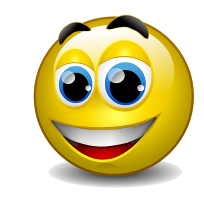 К Теме №11  §§34 Упр17
Гр 7 233 234 222 194 195 космические скорости
ΣF
а=
m
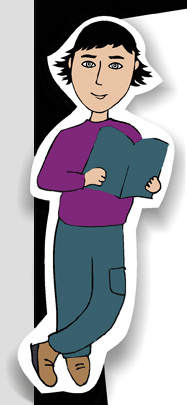 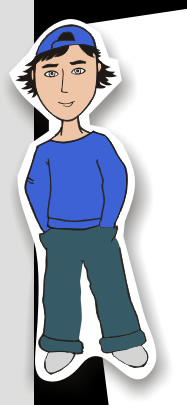 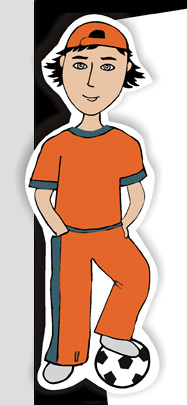 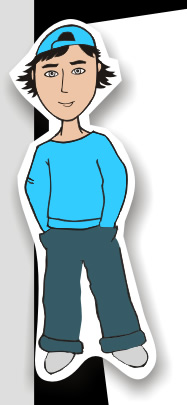 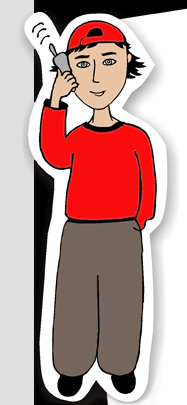 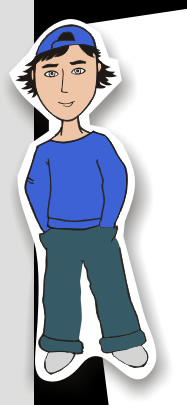 = 6,67 10-11
Урок -  9 ( пд  ) /2у14н/ №41  раздел (III)
ТЕМА: /зт11/ Искусственные спутники Земли.
ЦЕЛИ: Закрепить знания учащихся по теме 11.
Задачи: Создать условия для закрепления знаний, развития навыков в решении задач.
ТИП УРОКА:
ВИД УРОКА:
ДЕМОНСТРАЦИИ:
ХОД УРОКА:
Домашнее задание.
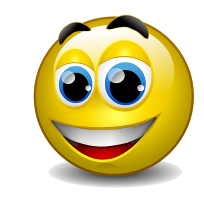 Тема №11 §§34 
гр4 291-1 291-2 294
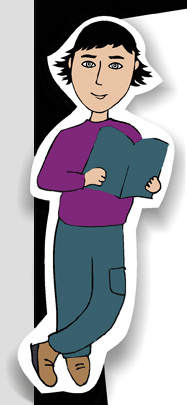 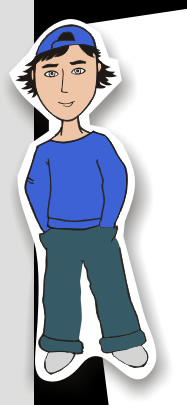 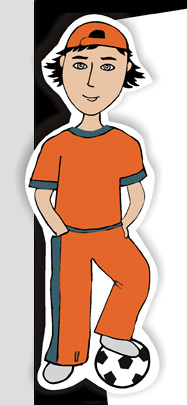 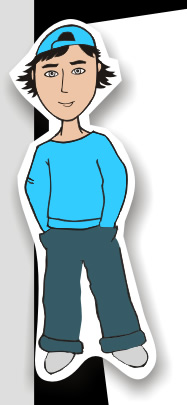 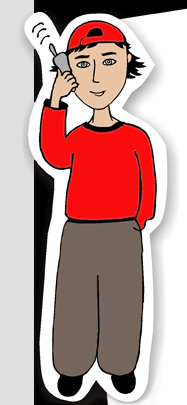 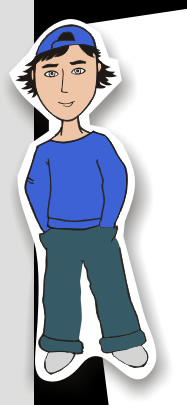 F =    m1•m2
          R2
1. Почему спутники и Луна не падают на Землю?

2.Что заставляет двигаться спутник по орбите?
*3. Как сделать, чтобы спутник «висел над головой»?
* 4. Почему все тела в спутнике невесомы?
ΣF
а=
m
= 6,67 10-11
1. Почему спутники и Луна не падают на Землю? 
 а) Земля их плохо притягивает, т.к. далеко  б) из-за большой скорости движения они падают мимо   в) они «включают» отталкивание. 
2.Что заставляет двигаться спутник по орбите? а)ракетный двигатель,  б)они сами,   в) центростремительное ускорение им сообщает сила тяготения Земли.
3. Почему все тела в спутнике невесомы? а)Земля их плохо притягивает, т.к. далеко;   б)  Они «весят, но мало.»   в) из-за большой скорости движения они падают, но падают  мимо.
4. Какова должна быть начальная скорость vo тела, направленная параллельно поверхности Земли в точке, находящейся за пределами атмосферы, чтобы оно двигалось вокруг Земли по траектории 2  (рис.  10)?
А. V0 < 7,9 км/с.   Б. Vo  ≈ 7,9 км/с.  
  В. 7,9 км/с < V0 < < 11,2 м/с.  Г. Vo ≈ 11,2 км/с    Д. vo > 11,2 км/с.
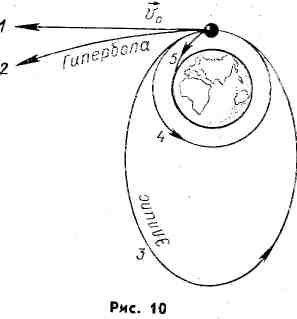 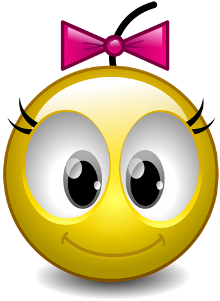 Домашнее задание.
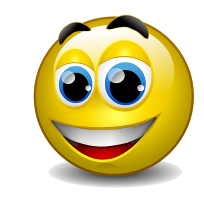 Гр №4
  291-1, 291-2,  294   
  vкосм 11
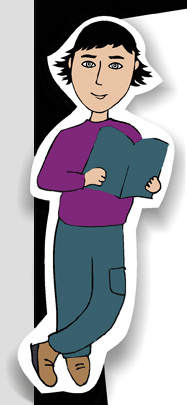 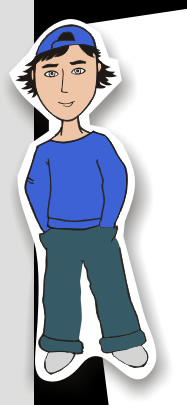 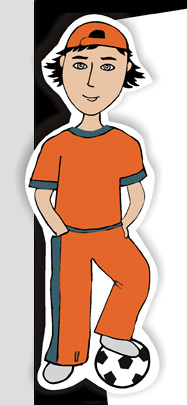 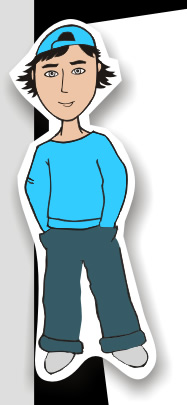 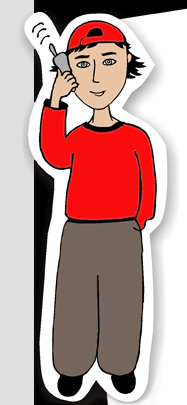 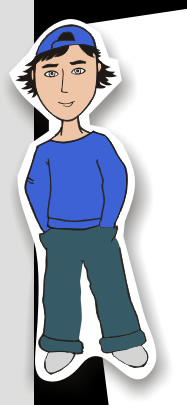 41
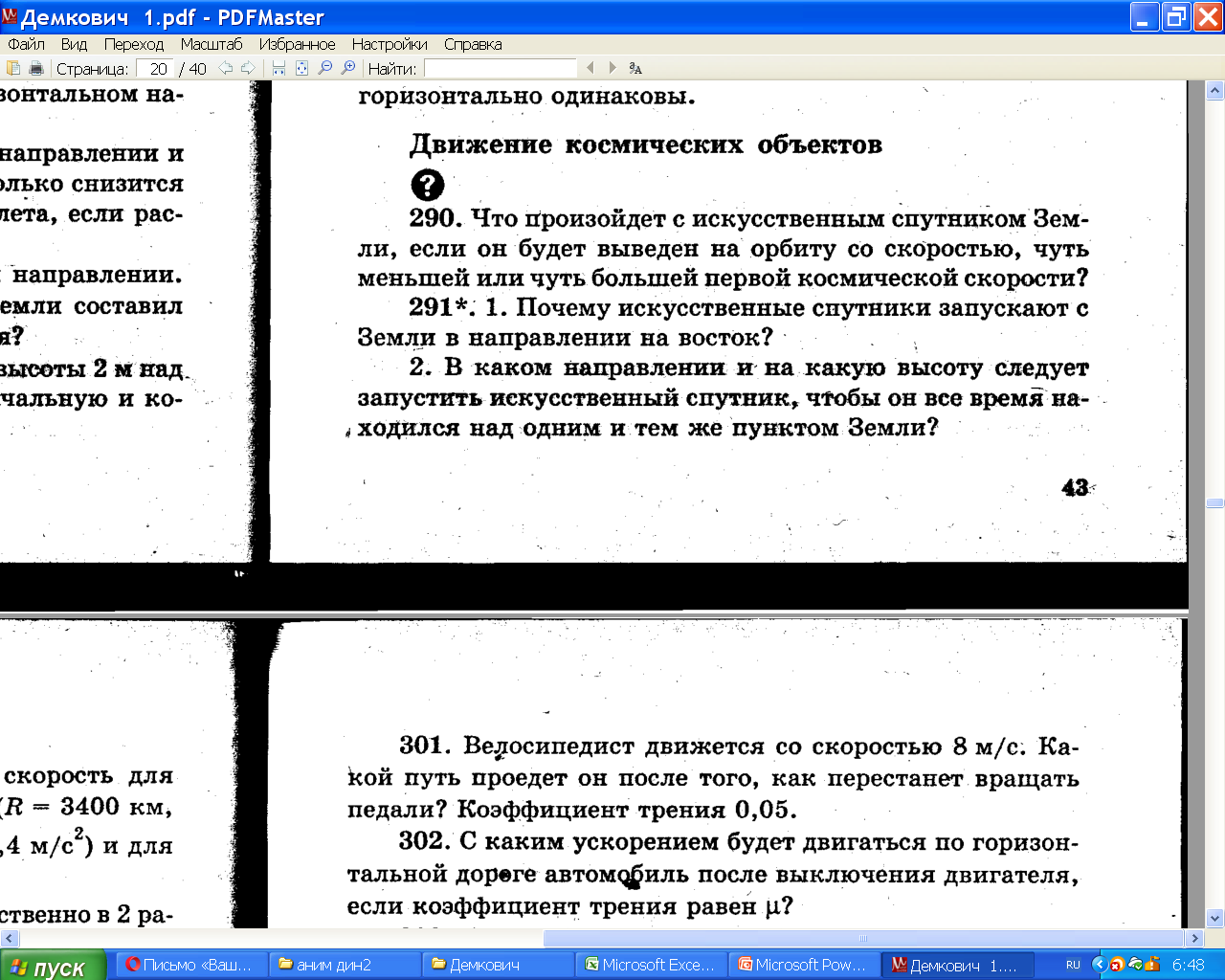 v
Скорость поверхности Земли на экваторе составляет около
aц
= 464м/с
Fземли
а спутнику нужна первая космическая 7,8 км/с
2R
2·3,14·6380000м
R
T=24ч=8640с
R=6380км
V =
V =
8640с
Т
Ответ: спутник надо запускать на восток, т.к. в этом направлении  двигателями надо сообщать  скорость на 464м/с меньше, чем первая космическая 7,8 км/с.
Поэтому космодромы надо строить поближе к экватору!!!
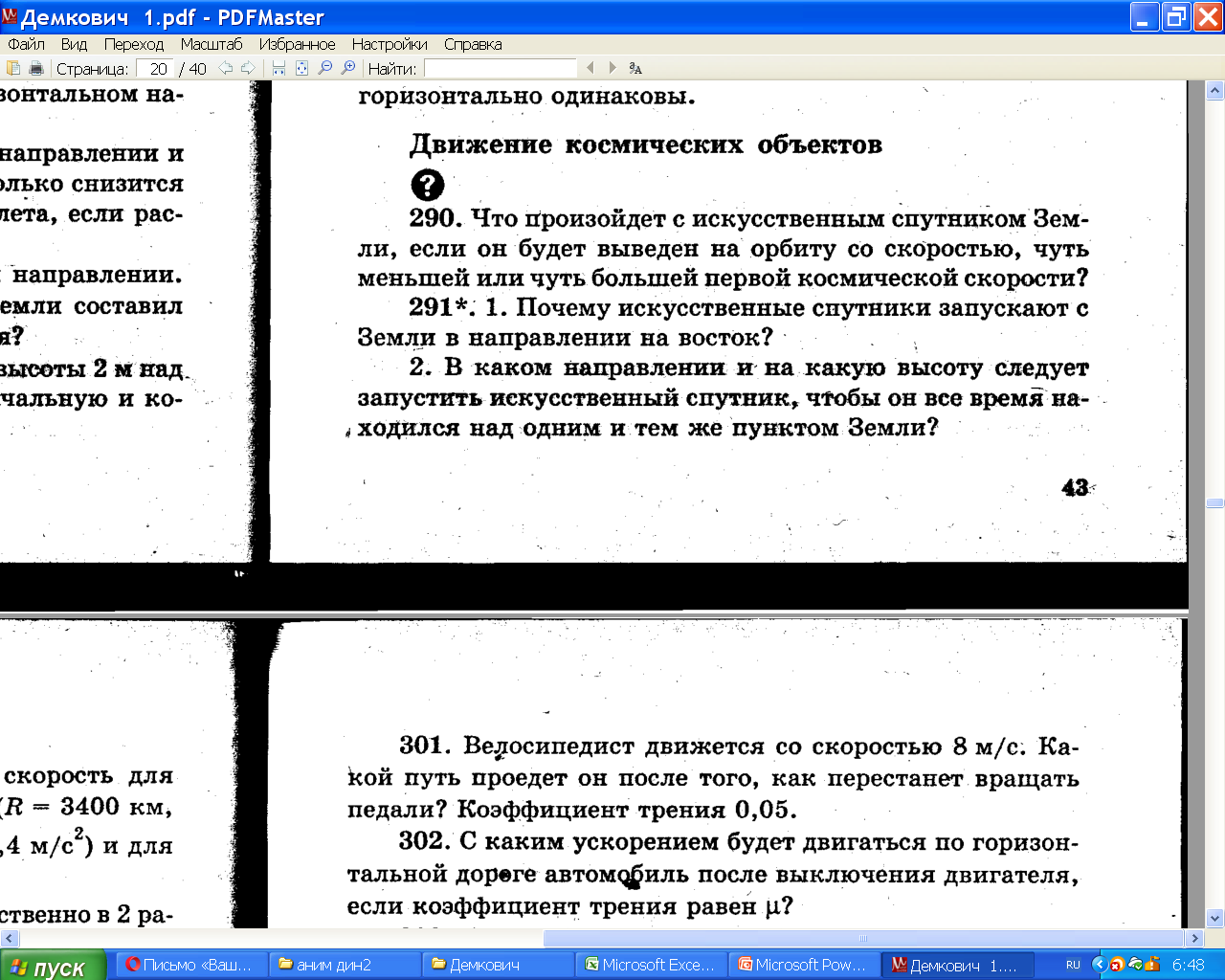 42
v2
r
v
aц
m=50кг
T=24ч=8640с
R=6380км
r=R+Н
H =?
M m
= m
(r)2
1.Что?   Спутник
Fземли
2·3,14·r
2r
r-?
2.  Как? Двигается по окружности с центростремительным ускорением
V =
V =
8640с
Т
3. Почему?  FТЯГ =maц
Ответ: чтобы спутник, «висел» над одним городом, высота на Землёй должна составлять …км и город должен быть на экваторе, т.к. плоскость орбиты должна проходить через центр планеты.
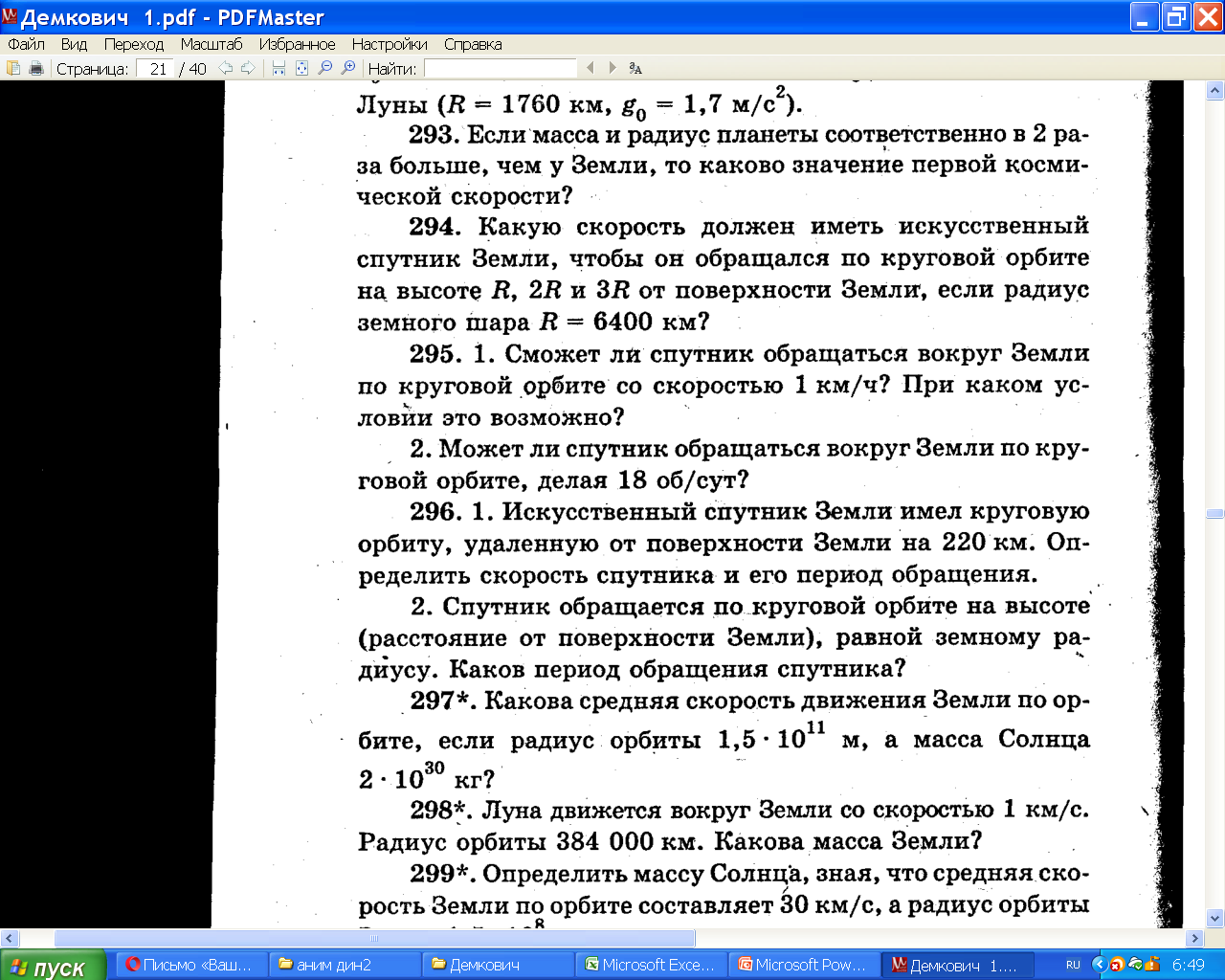 43
v2
r
v
aц
Спутник двигается по окружности с центростремительным ускорением, которое ему сообщает сила тяготения
M=6·1024кг
R=6380км
r2=R+ h
r2=2R 
r3=3R, r4=4R
v1-?
v2-? v3-?
MR
9,8·R
M
M m
=
=
=
v2
v2
v2
= m
r
2 R2
2
(r)2
Fземли
FТЯГ =maц
r
Ответ: чтобы спутник падал мимо Земли на высоте R от поверхности Земли он должен иметь скорость 5,6км/с,
 на высоте 2R от поверхности Земли  - 4,6км/с, 
на высоте 3R от поверхности Земли -  3,9км/с.
F =    m1•m2
          R2
* 4. Как в условиях невесомости перелить воду из одного сосуда в другой?
* 5. Утонет ли гайка в воде в условиях невесомости?
* 6. Как в условиях невесомости нагреть воду?
* 7. Тело плавает внутри жидкости (их плотности равны). Можно ли считать, что тело находится в состоянии невесомости? (231)
8. Можно ли пользоваться медицинским термометром в условиях невесомости?
ΣF
а=
m
= 6,67 10-11
Какими могут
 быть спутники?
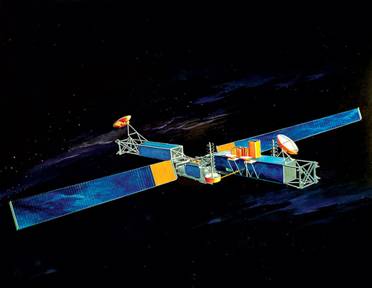 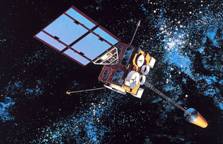 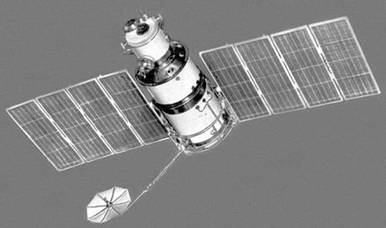 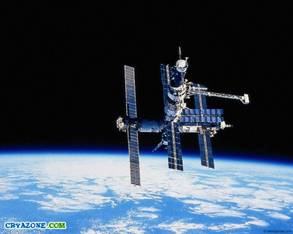 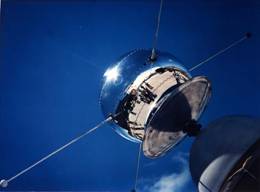 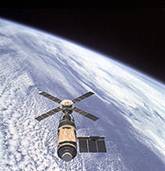 Первый полет человека в космос
12 апреля 1961г.
 Ю.А. Гагарин. СССР.
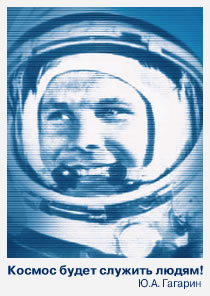 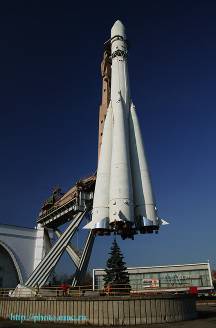 Восток.
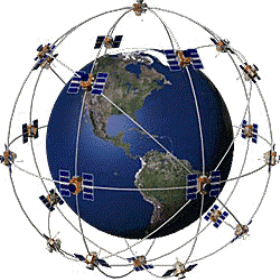 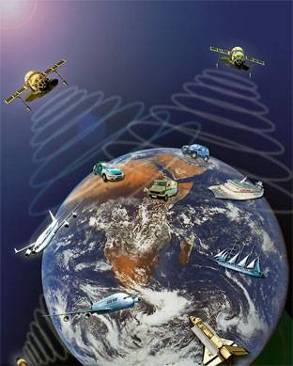 Спутниковая система 
"Глонасс" 
в будущем будет
насчитывать 
около 30 спутников
Вторая космическая скорость
Вторая космическая скорость – минимальная скорость, которую надо сообщить телу у поверхности Земли (или небесного тела) для того, чтобы оно преодолело гравитационное притяжение Земли (или небесного тела).
VII= 11,2 км/с
Третья космическая скорость
Минимальная скорость, которую надо сообщить телу у поверхности Земли для того, чтобы оно преодолело гравитационное притяжение Солнца.
Как могут 
двигаться спутники?
Траектории движения тел
V0 =0
V=VII
V=VIII
V=VI
VI < V < VII
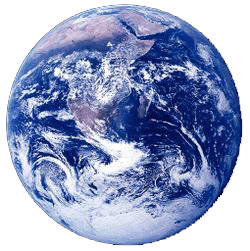 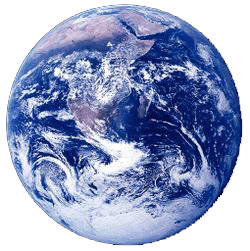 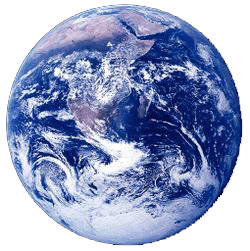 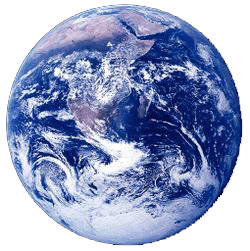 прямая линия
эллипс
Парабола
окружность
гипербола
Траектория движенияВояджер-1
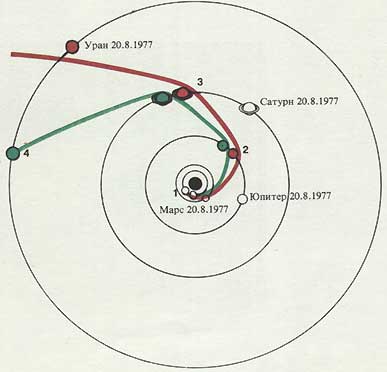 Запущен в 1977году.
Прошел мимо больших планет. В 1989г аппарат Вояджер вышел за пределы Солнечной системы.
Послание внеземным цивилизациям
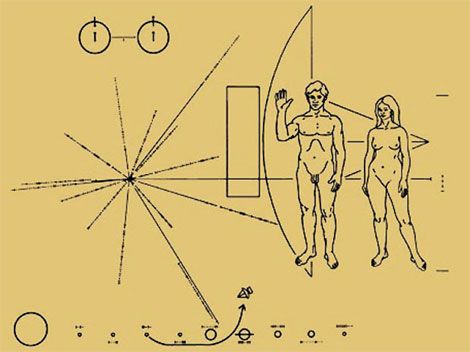 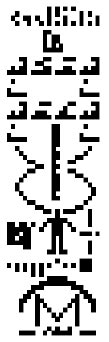 На борту «Вояджер-2» диск с научной информацией.
Приветствие на 58 языках Земли. Звуки: голоса птиц и зверей, шум моря, дождя, ветра. Произведения Баха, Моцарта…  Виды Земли.  Изображение мужчины и женщины.
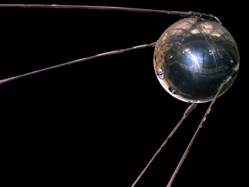 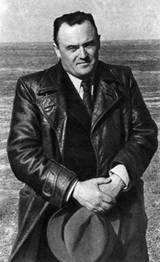 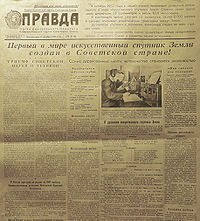 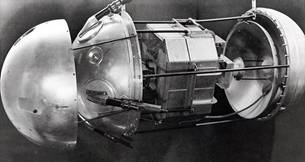 С.П. Королёв
главный конструктор
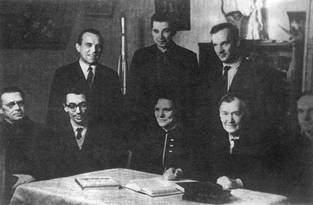 Первый искусственный спутник Земли запущен 4 октября 1957 года
Масса 83,60 кг.
Период обращения 96 мин.
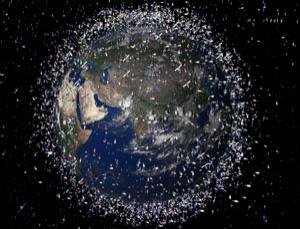 За годы  освоения космоса в мире созданы и эксплуатируются более 20 космодромов и ракетных полигонов, сотни боевых ракетных шахт и пусковых установок, всего запущено свыше 6000 космических объектов, из них около 700 в настоящее время эксплуатируются на околоземных орбитах, ежегодно осуществляется около 100 запусков объектов в космос, в которых участвуют более 20 стран.